RUDENĖLIO DOVANOS
Parengė ,,Žvirbliukų“ grupės mokytoja metodininkė
Jūratė Simaitienė
Pasiekimų sritys: aplinkos pažinimas , meninė raiška, skaičiavimas ir matavimas, IT
UŽDAVINIAI:
Skaičiuos lapus , giles, kaštonus ir ras atitinkamą skaičių jų kiekiui parodyti
Iš kaštonų dėlios geometrines figūras
Kurs vitražą, panaudodami lauke rastus įvairiaspalvius lapus
Darželio teritorijoje ieškos medžių, pavadins, nuskaitys jų QR kodus
Įtvirtiname geometrines figūras
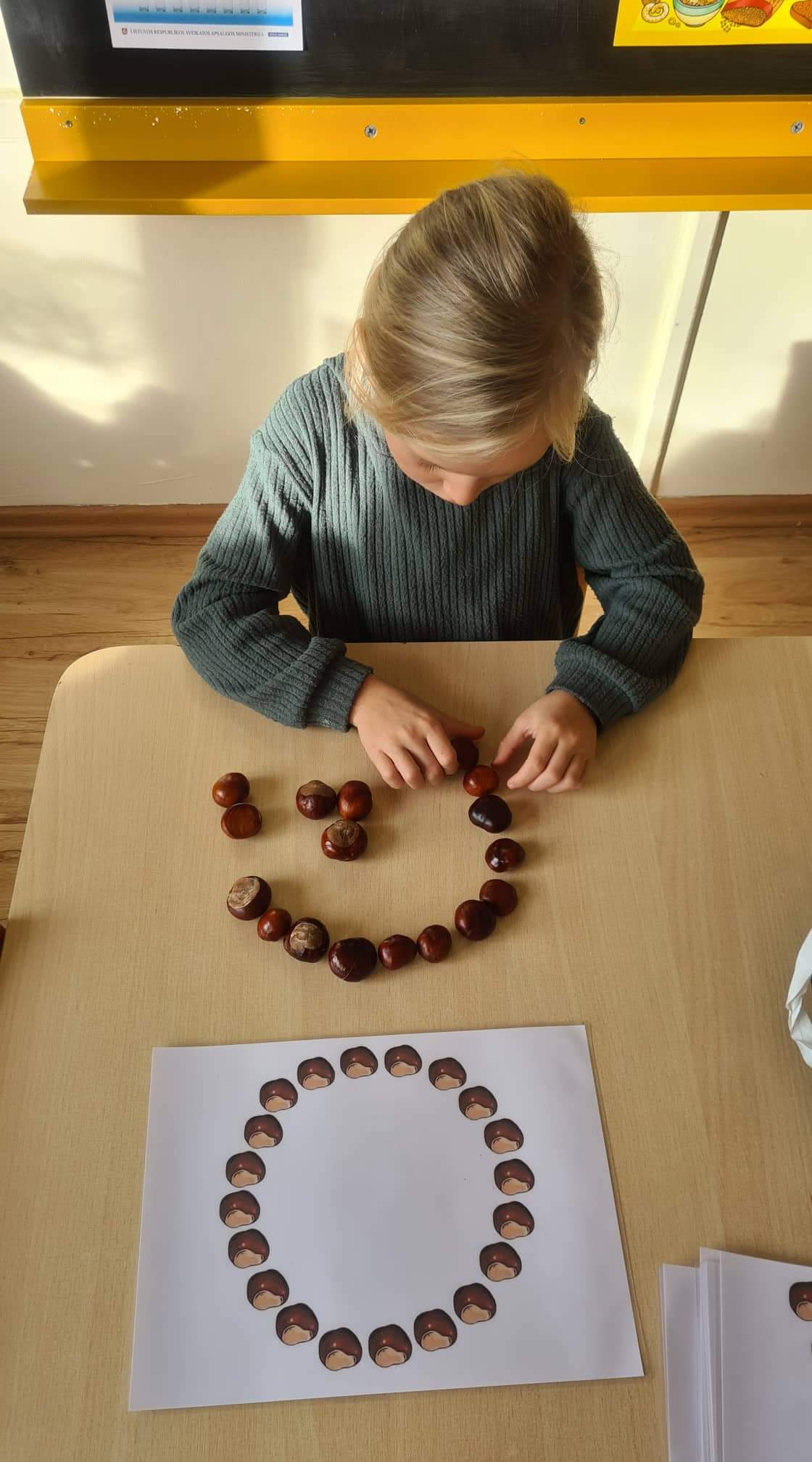 Papildome žinias apie medžius, nuskaitydami jų QR kodą
Knygelių apie valgomas derliaus dovanas gamyba
Padedame rudenėliui marginti lapus
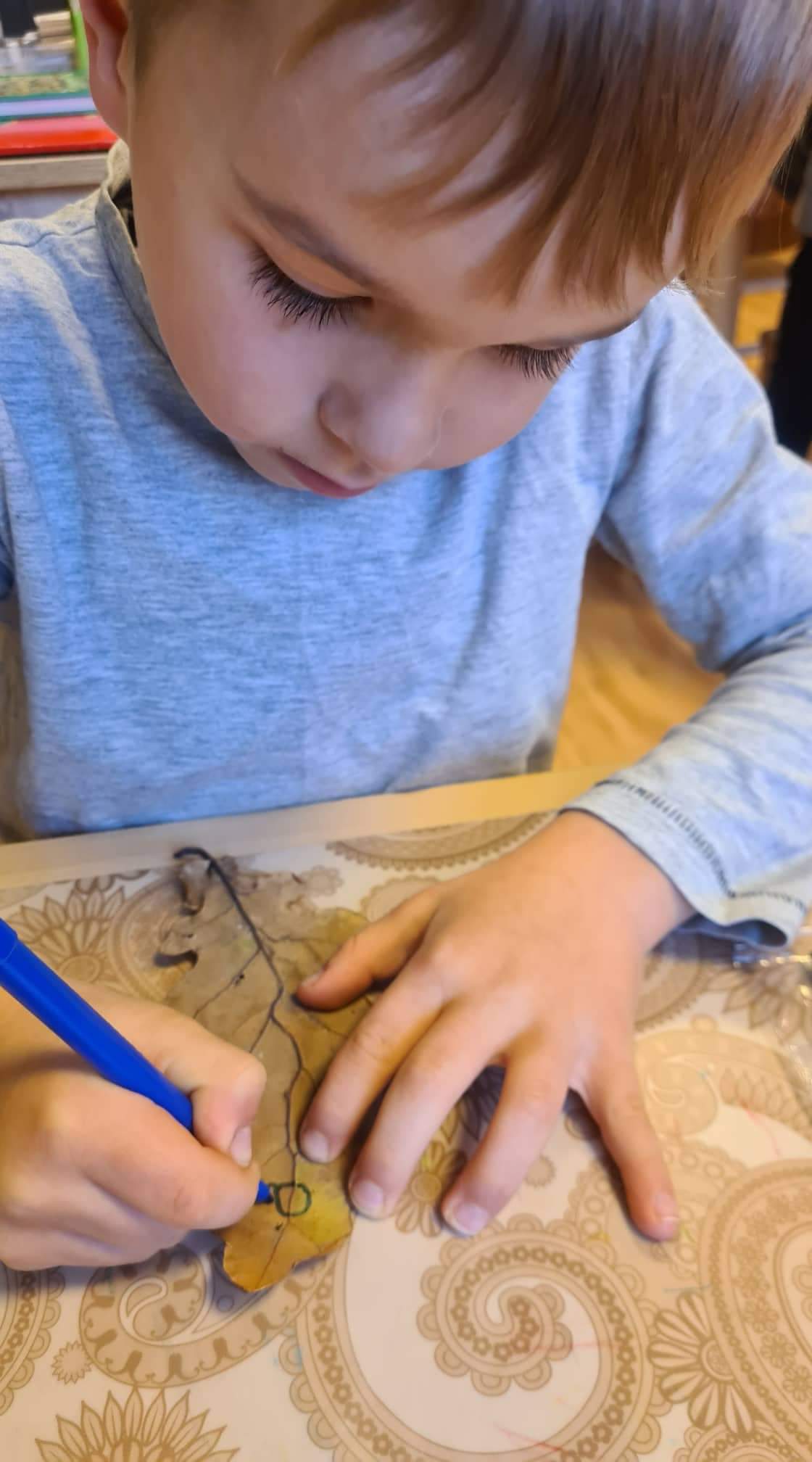 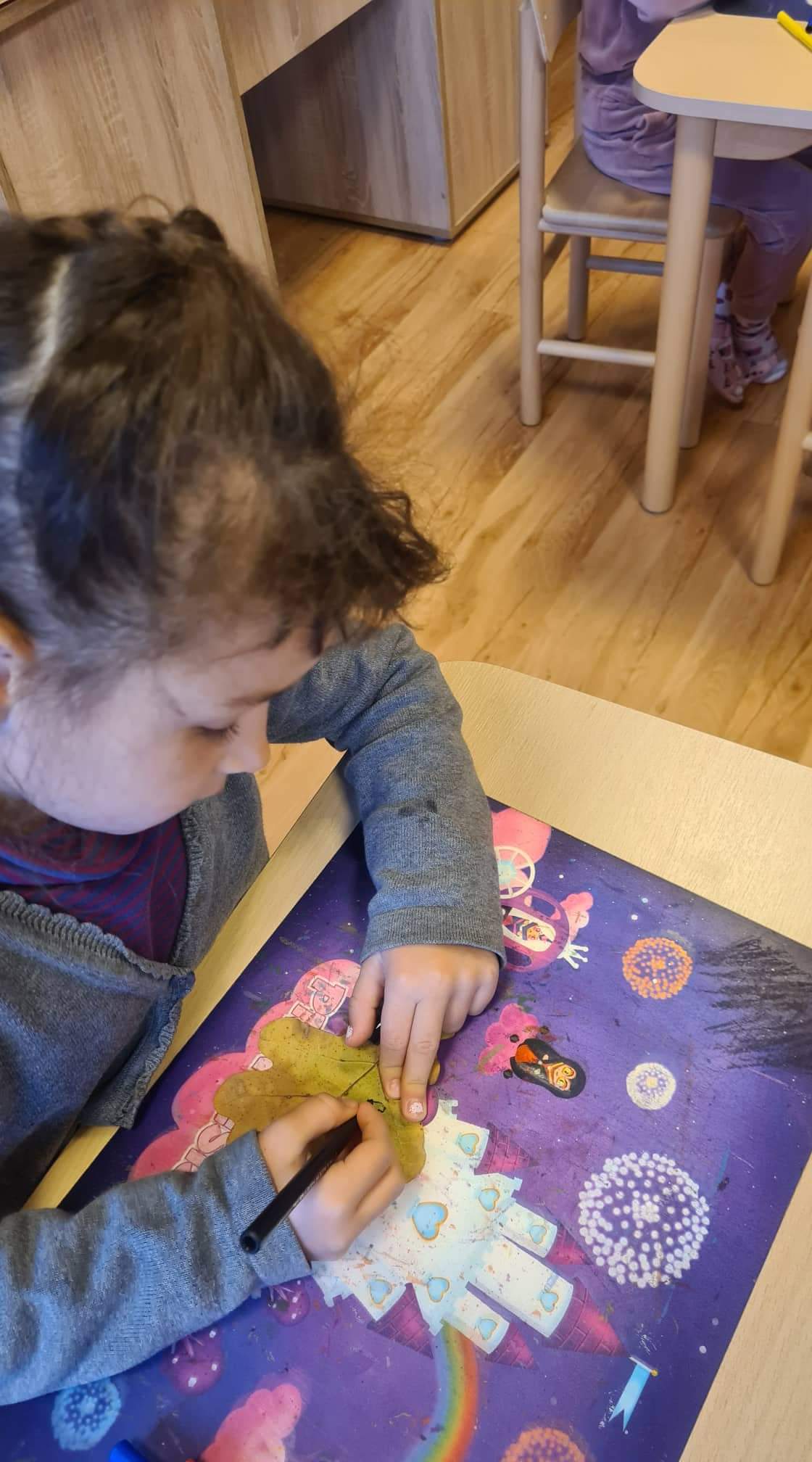 Gaminame lapų antsaudus
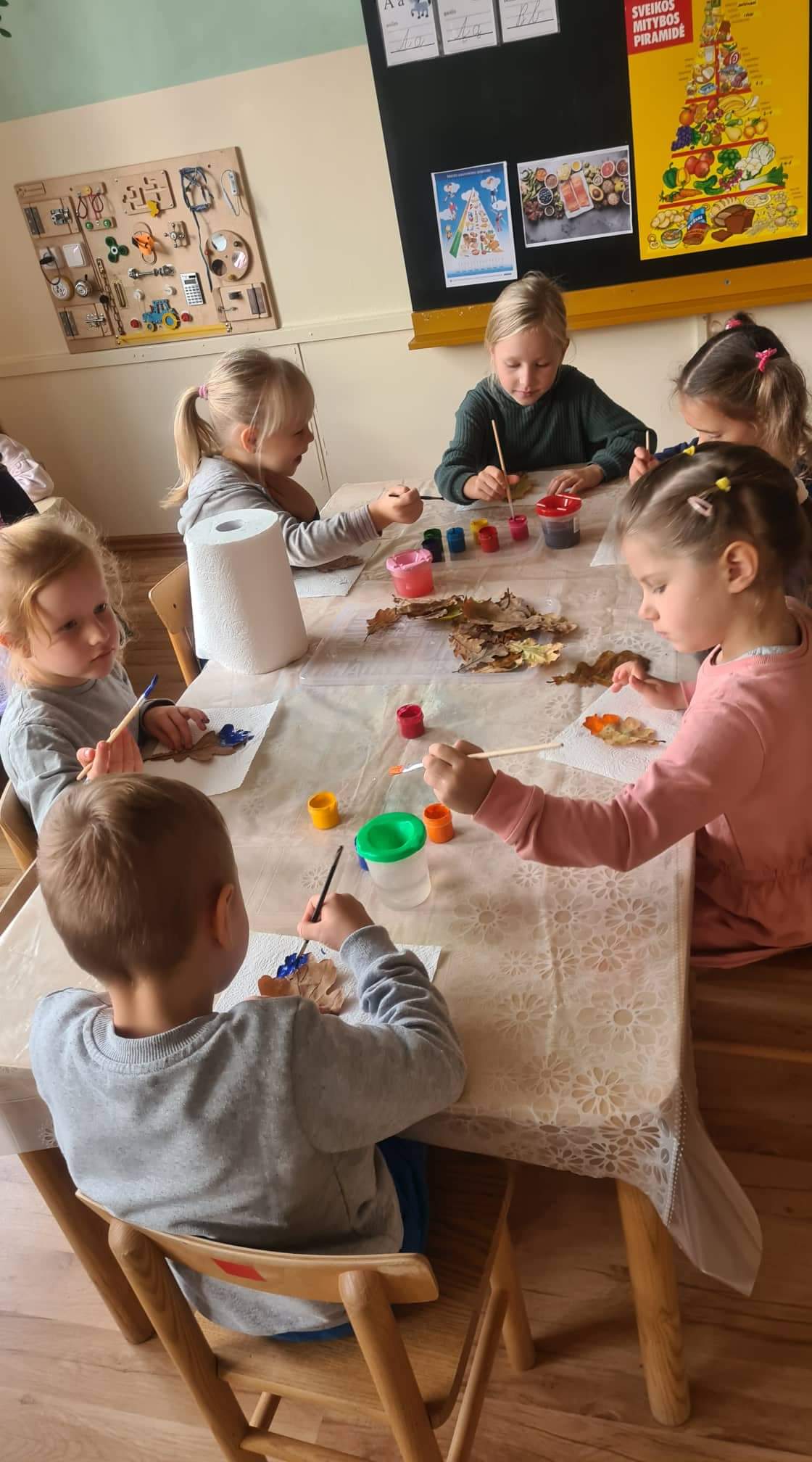 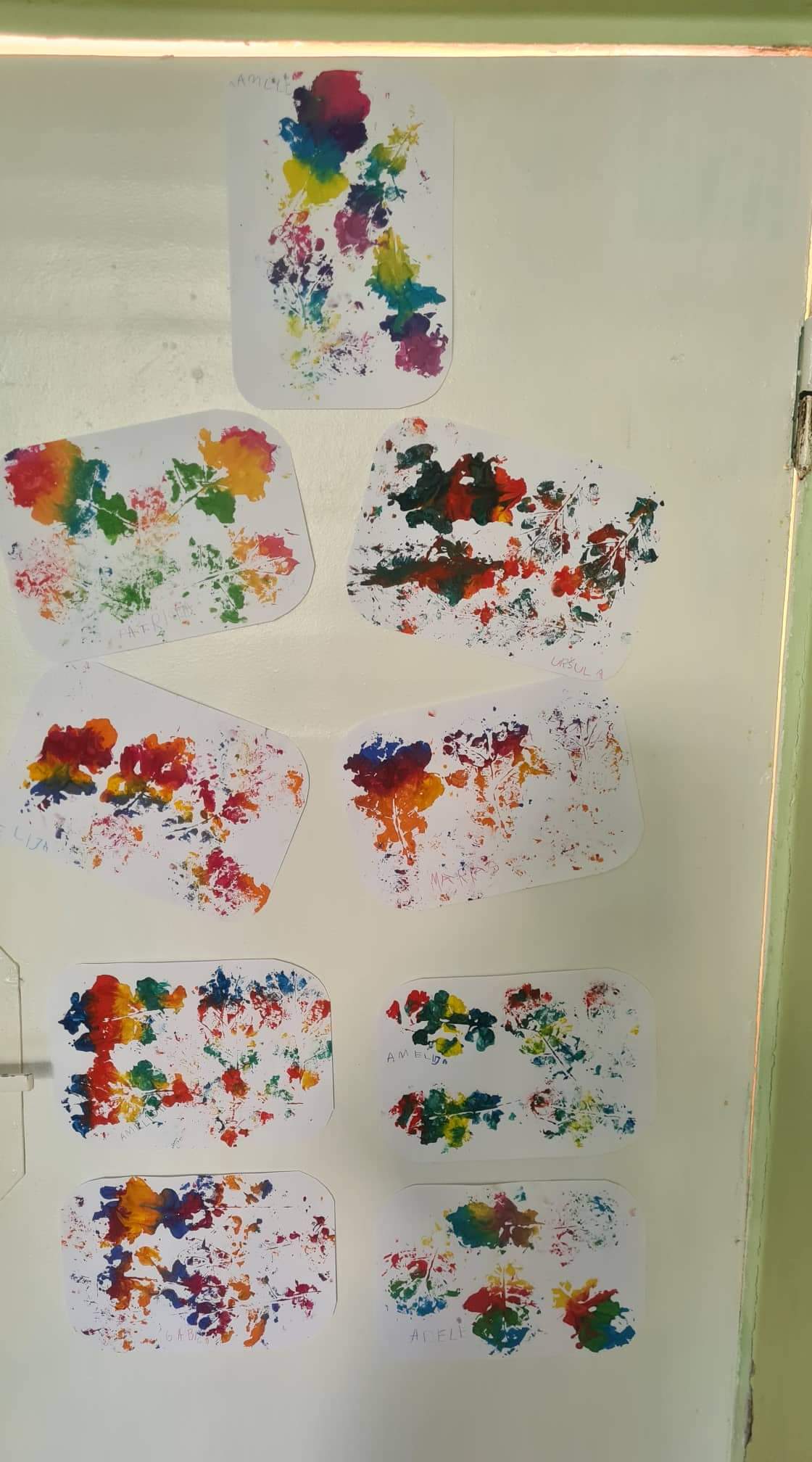 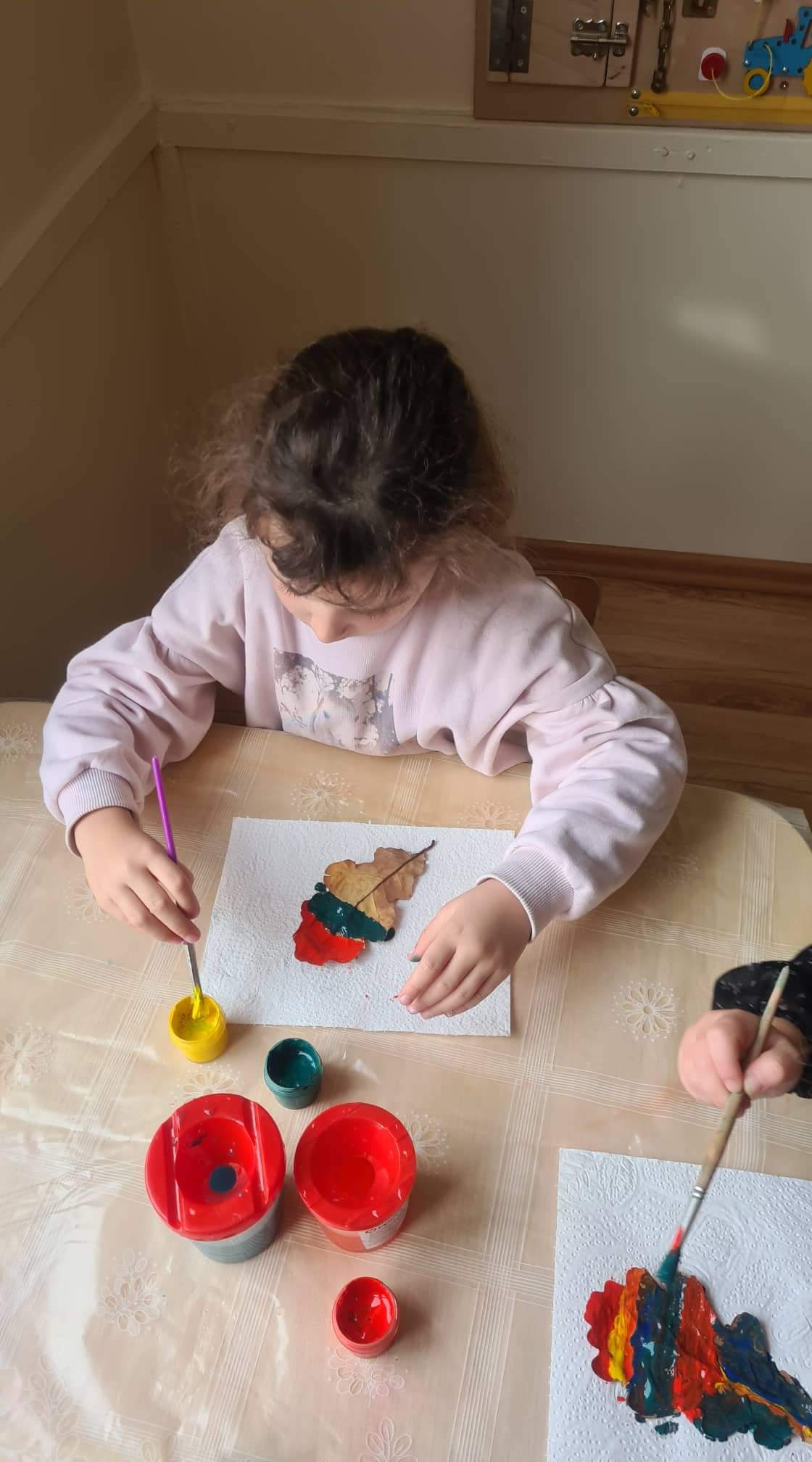 Langų vitražai iš rudeninių lapų
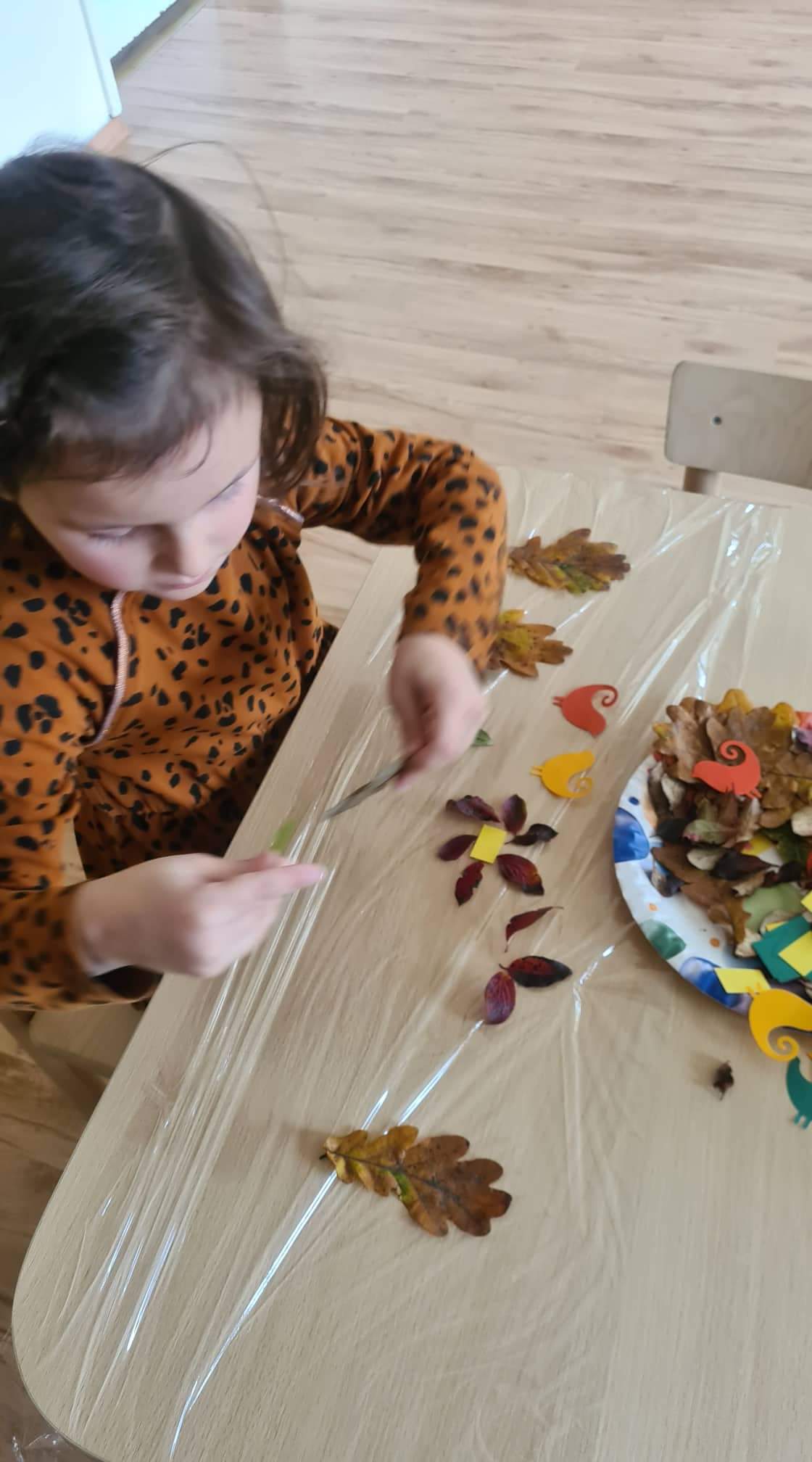